Clonfert Diocese’s  Children’s Art Competition 2023
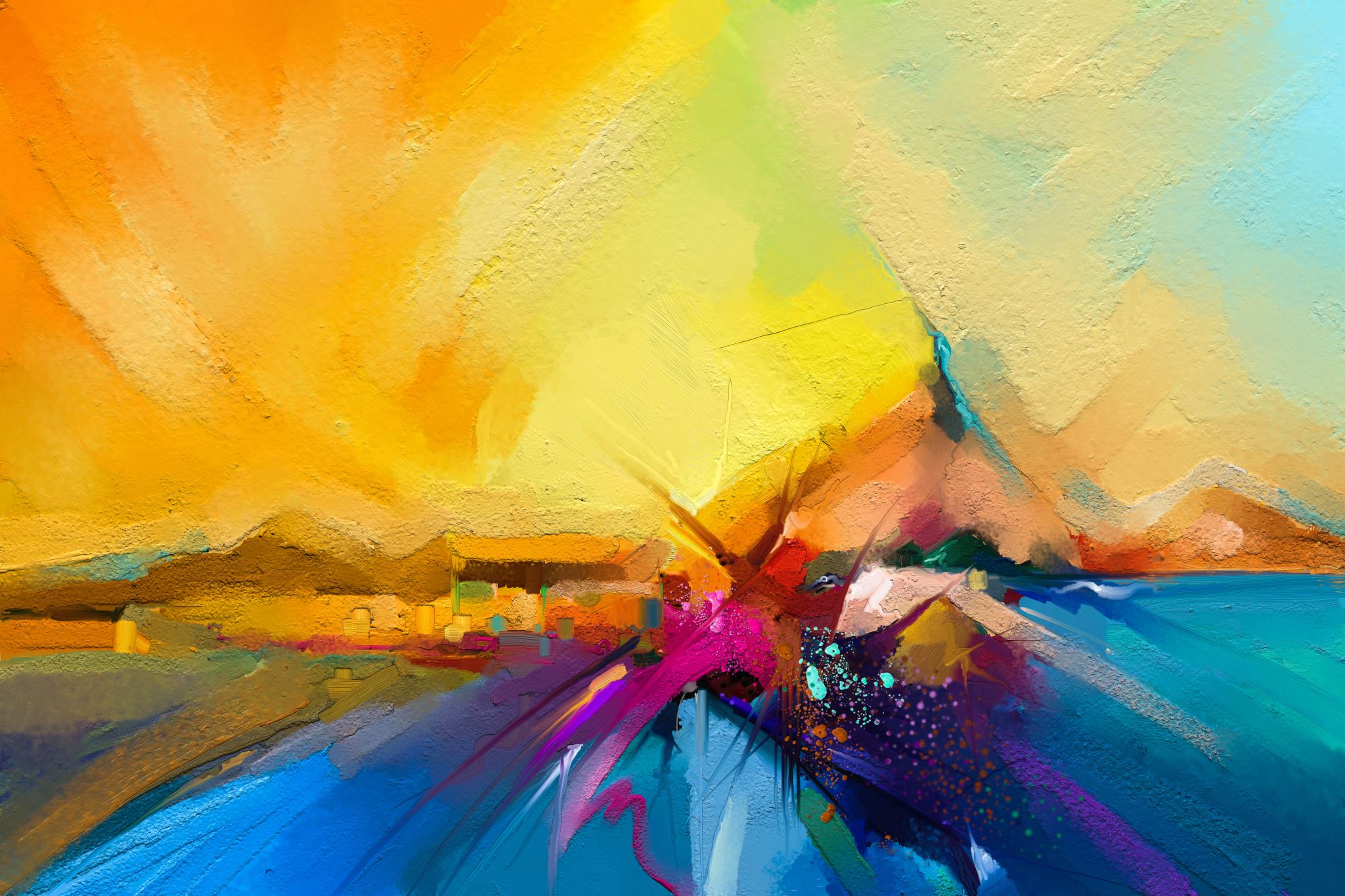 Introduction
If you are in 3rd, 4th, 5th or 6th class we would love for you to enter our 2023 Art Competition.
Our competition will run from Monday 27thth March to Friday 26th May 2023.
Choice of Subjects (5th & 6th Class)
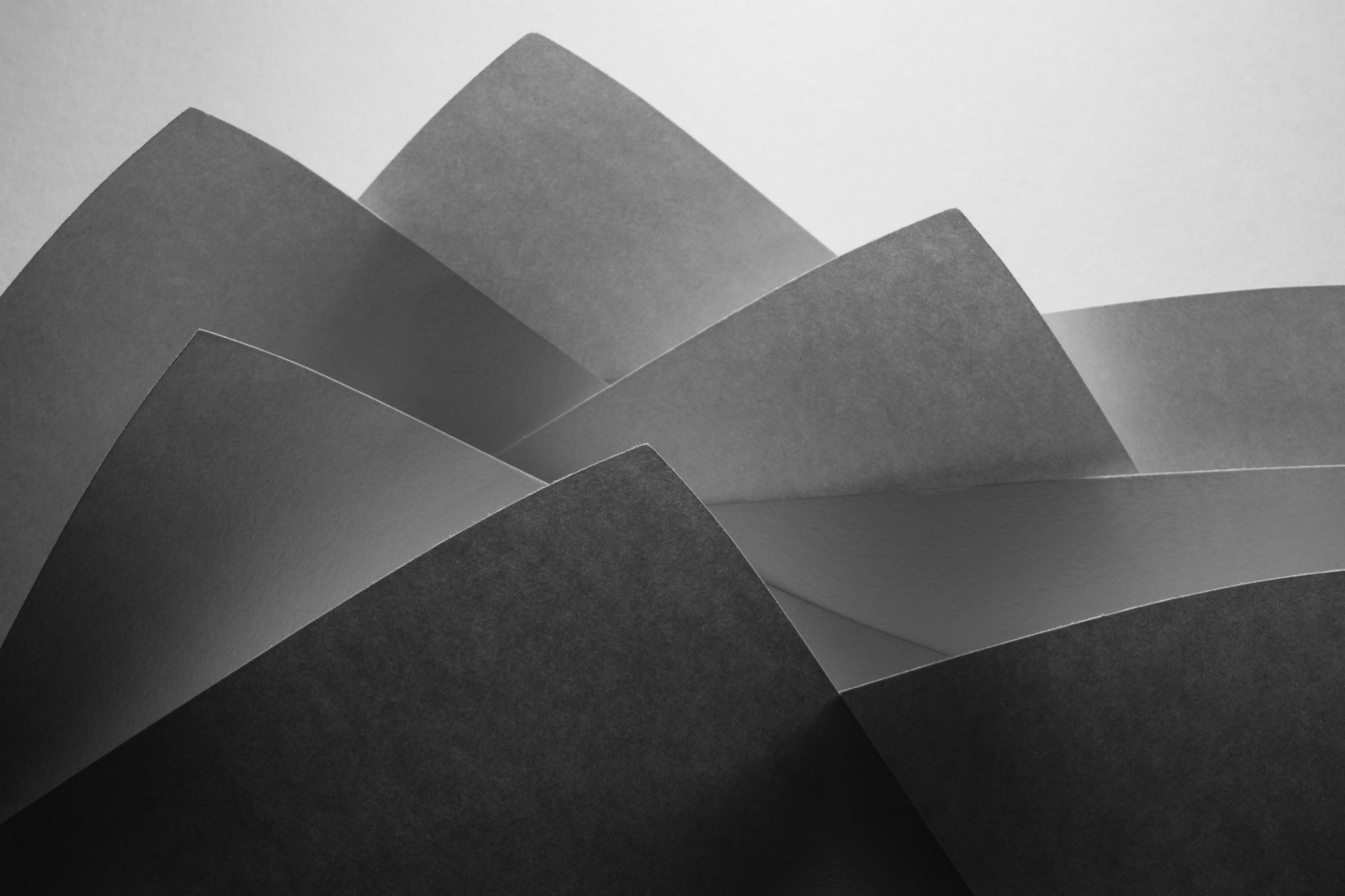 Choice of Subjects (3rd & 4th Class)
Categories)
Our competition is divided into four categories: 
Categories A & B  : Children in 5th and 6th Class
Categories C & D  : Children in 3rd and 4th Class
Sponsors
We would like to thank Ballinasloe Credit Union, Garbally View Nursing Home, Gullane’s Hotel, Hubert Dolan Electrical, Salmon’s Department Store, and St. Grellan’s (Ballinasloe & District) Council of The Knights of St. Columbanus, for sponsoring this competition.
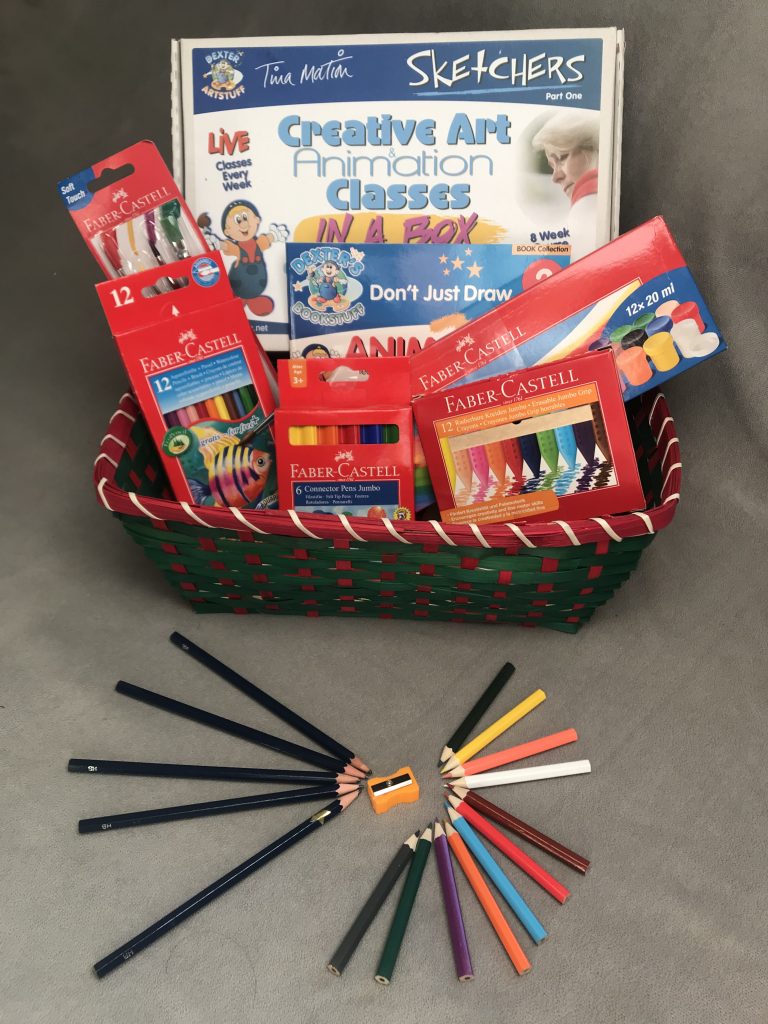 Prizes (All Categories)
First prize- €50 Art Hamper Voucher & Winner’s Certificate
Second prize- €35 Art Hamper Voucher & Runner’s Up Certificate
Third prize-€25 Art Hamper Voucher& Runner’s Up CertificateBest entry from each participating school will be awarded a special certificate.First, Second and Third Prize winners will also win    ↗a Children’s Bible for their classroom.
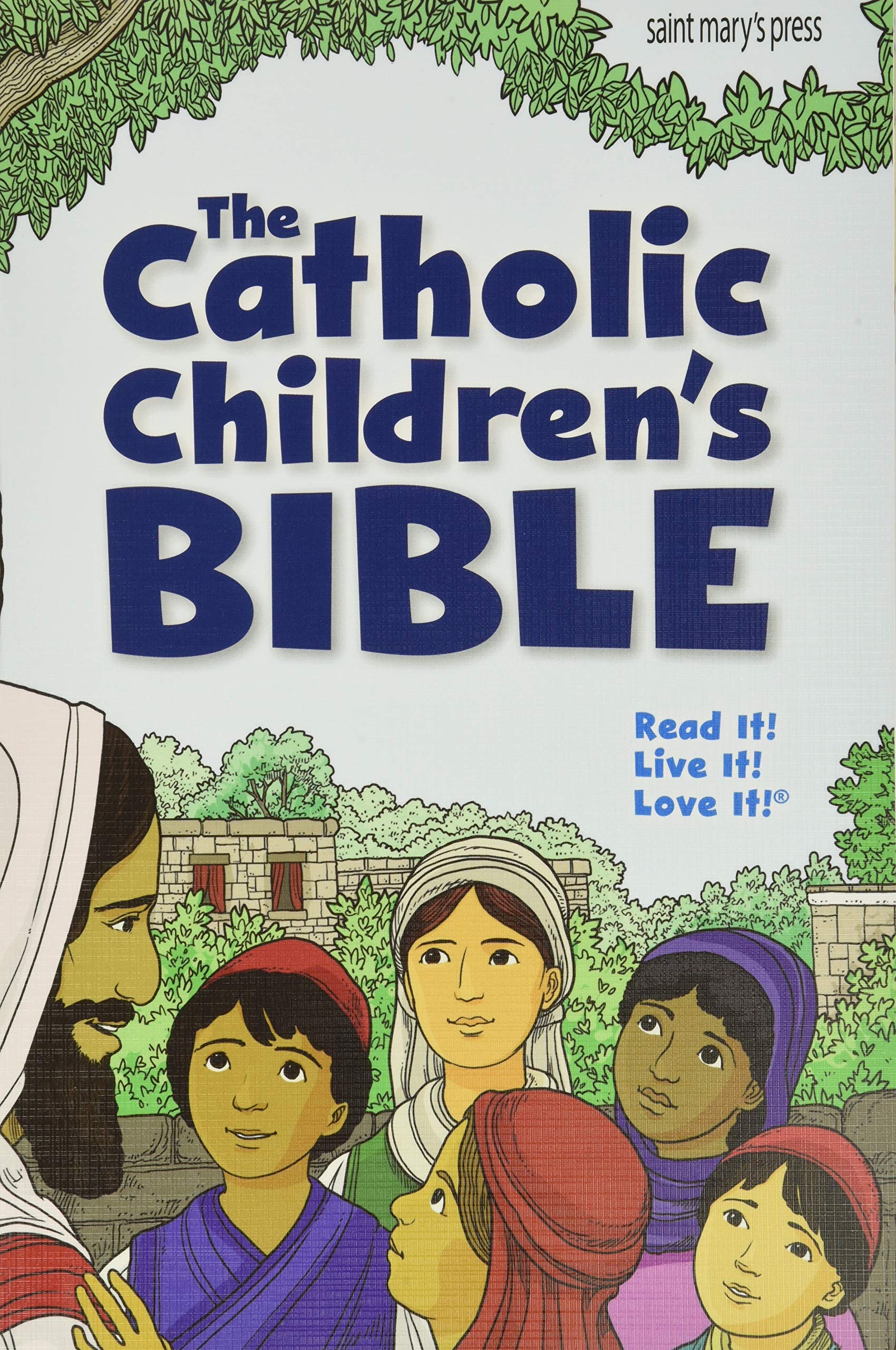 Terms & Conditions
You will find these and other    useful information     at: www.creideamh.ie/clonfert-art
* Important Tip *
The Judges are very interested in how you see Jesus.
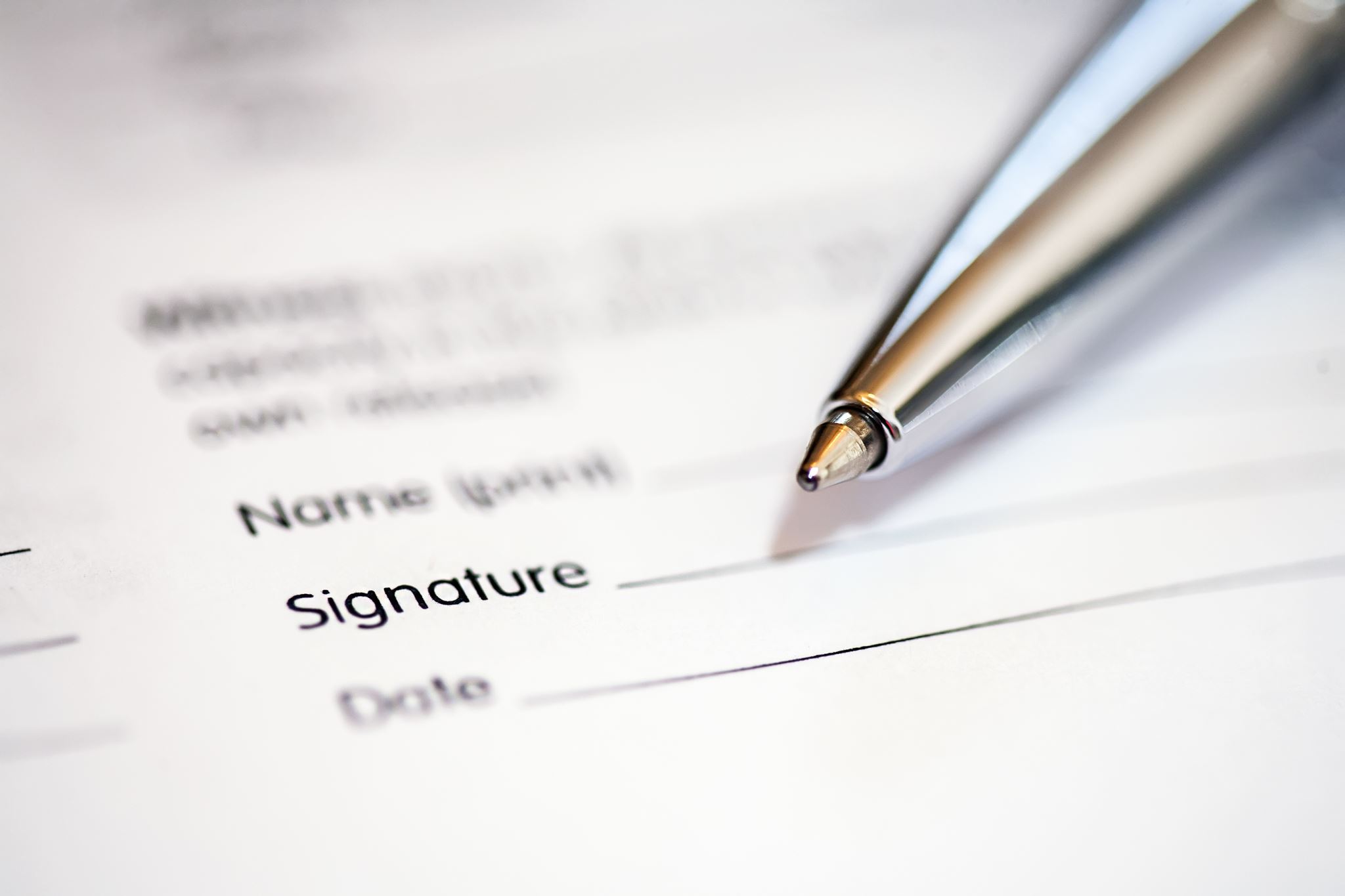 Entry Form
Entry Forms can be downloaded   at: www.creideamh.ie/clonfert-art

Only entries accompanied by an Entry Form     will be accepted.
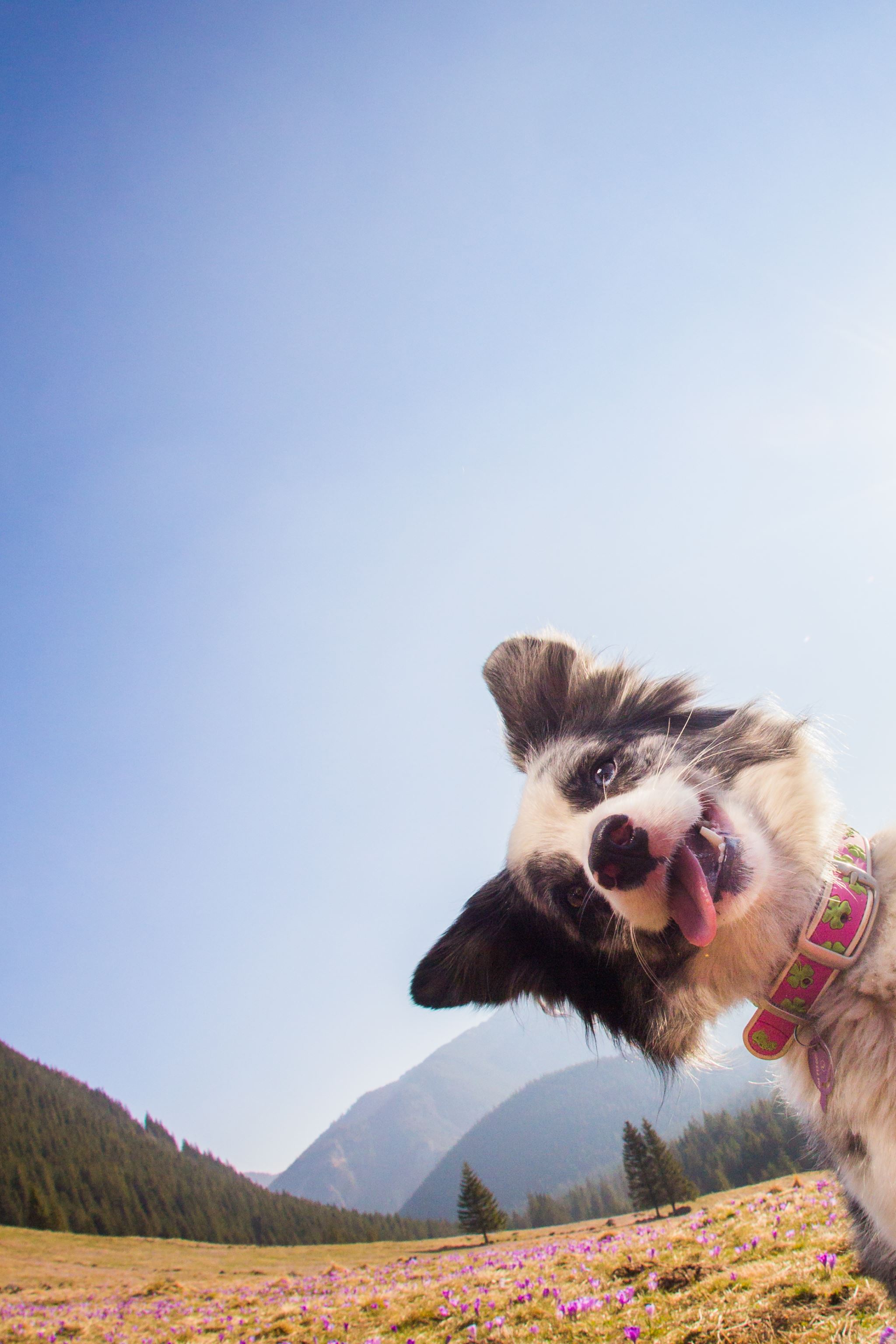 One More Thing!
Enjoy and have fun!!!